ДИСЦИПЛІНА ЗА ВИБОРОМ СТУДЕНТА: Прикладний економіко-математичний аналіз ринкових процесів
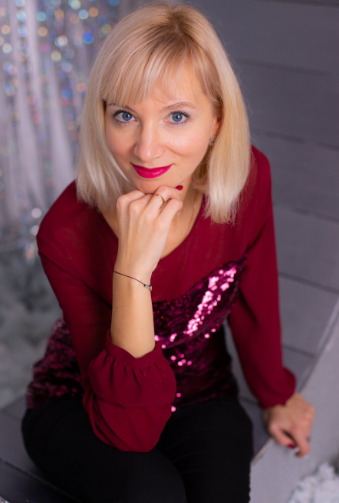 Розробник дисципліни, лектор:
Хорошун Вікторія Василівна
к. е. н., доцент, 
доцент кафедри інформаційної економіки, підприємництва та фінансів,
Інженерний навчально-науковий інститут
Запорізького національного університету
Хорошун Вікторія василівна – наукові напрями досліджень, практичний досвід, досвід науково – педагогічної діяльності
Наукові напрями досліджень:
- антикризове управління підприємствами; 
- системи моніторингу розвитку економіки регіону;
- економіко-математичні моделі прогнозування розвитку суб‘єктів господарювання;
- методи та моделі прийняття управлінських рішень.
Практичний досвід роботи:
Плідна співпраця з виробничими підприємствами, органами місцевого самоврядування, комерційними банками Запоріжжя, тощо.
Науково–педагогічна діяльність:
- стаж роботи у закладах вищої освіти Запоріжжя 17 рік (Запорізька державна інженерна академія, Запорізький національний університет);
- підготовка магістерських робіт з впровадженням результатів досліджень у практичну діяльність підприємств регіону;
- підготовка студентів до участі у олімпіадах та наукових конкурсах;
- викладання дисциплін: організація баз даних та баз знань, системи моніторингу в економіці, системи підтримки прийняття рішень, моделювання економіки та ін.
ОСНОВНІ ТЕМИ ДИСЦИПЛІНИ:
1. Методи детермінованого факторного аналізу поведінки соціально-економічних систем і процесів:
- поняття та задачі факторного аналізу;
- типи факторного аналізу поведінки економічних об‘єктів;
- детермінована факторна модель валової продукції; 
- типи факторних моделей детермінованого аналізу: адаптивні, мультиплікативні та кратні моделі;
- засоби обчислення впливу факторів;
- метод ланцюжкових підстановок;
- індексний метод;
- метод абсолютних та відносних різниць;
- інтегральний метод;
- метод пропорційного ділення;
- метод логарифмування.
2. Методи стохастичного факторного аналізу економічних об‘єктів:
 - поняття та етапи кореляційного аналізу;
- методи вивчення парної кореляції;
- множинний кореляційний аналіз; 
- процес побудови багатофакторної регресійної моделі.
3. Аналіз виробництва та реалізації продукції:
- аналіз маркетингової діяльності підприємства; 
 - аналіз динаміки та виконання плану виробництва та реалізації продукції; 
- аналіз асортименту, структури продукції та її якості;
- аналіз ритмічності роботи підприємства та резервів збільшення випуску та реалізації продукції.
4. Аналіз економічного стану та фінансової стійкості підприємств:
- методика визначення узагальнюючого показника фінансового стану підприємств;
- рейтинг підприємств за критерієм «суми місць»;
- тестування підприємств як позичальників; 
- методика діагностики банкрутства;
- багатофакторні формалізовані моделі діагностики банкрутства підприємств; 
- використання системи формалізованих і неформалізованих показників.
БАЗОВІ ІНФОРМАЦІЙНІ РЕСУРСИ
1. Застосування економіко-математичних методів для аналізу ринкових процесів. URL: nbuv.gov.ua 
2. Енциклопедія сучасної України. URL: http://esu.com.ua
3. Математичні методи в економічному аналізі. URL: https://pidru4niki.com
4. Роль економіко-математичних методів ефективного управління підприємством.  URL: http://www.economy.nayka.com.ua